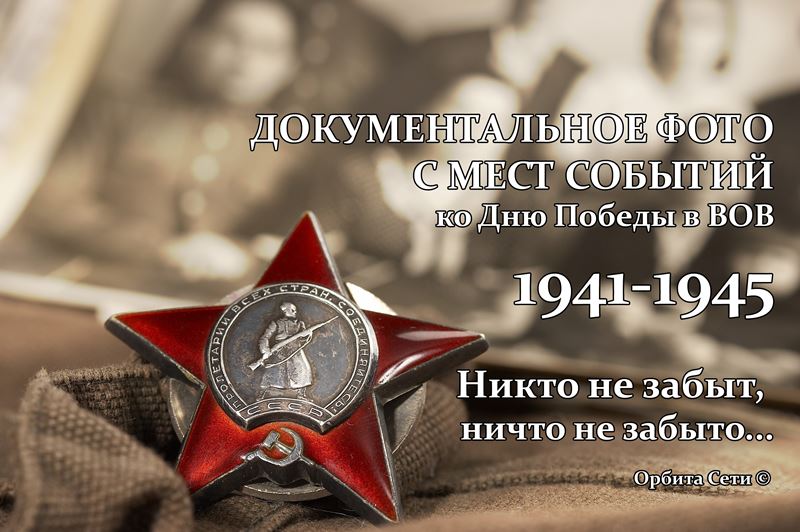 Знаменитая фотография Максима Альперта сделана 12 июля 1942 года. Имя изображенного на фото солдата осталось неизвестным
1 мая Кребс прибыл в расположение советских войск с целью втягивания Верховного командования в переговорный процесс. В тот же день генерал застрелился
2-я гвардейская стрелковая (будущая Таманская) дивизия держит оборону в боях на Северном Кавказе. За мужество и воинскую доблесть весь личный состав дивизии награждён медалью «За оборону Кавказа»
2-я гвардейская стрелковая дивизия идет на штурм немецких укреплений «Голубая линия» на Таманском полуострове
Советские партизаны с пулеметом «Максим» в бою
С.Михалкова «Нет – сказали мы фашистам»
И от моря и до моря 
Встали русские полки
Встали с русскими едины
Белорусы, латыши 
Люди вольной Украины, 
И армяне и грузины,
Молдаване, чуваши – 
Все советские народы
Против общего врага
Артиллеристы гвардии лейтенанта Софронова ведут бой на Авайдер-аллее в Кенигсберге                                                (ныне — Аллея Смелых)
Реки
Днепр
Днестр
Волга
Висла
Одер 
Эльба
Артиллеристы одного из пехотных полков американской 4-й пехотной дивизии ведут огонь из 105-мм гаубицы M3
Артиллеристы из советской 6-й танковой бригады осматривают подбитые немецкие танки. Юго-Западный фронт
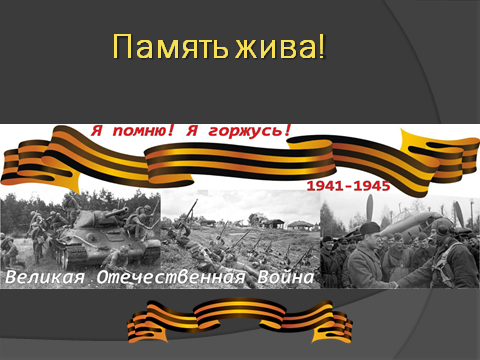